МОАУ «СОШ №5 г.Орска» дошкольные группы
Физкультурные праздники и досуги
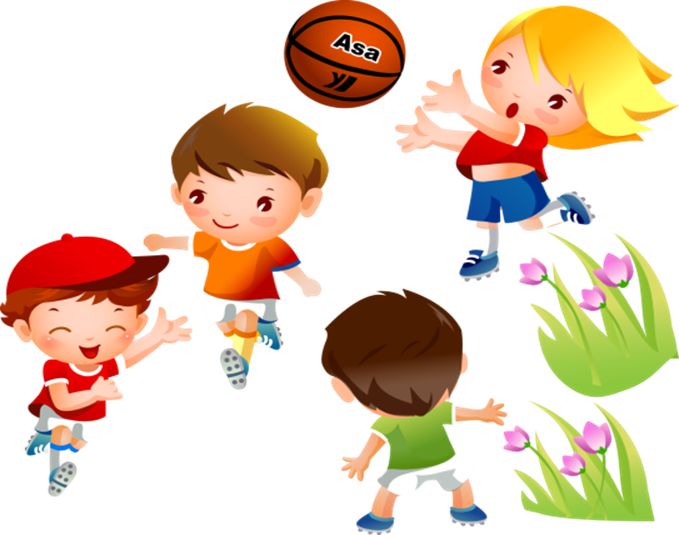 Приготовил: Воспитатель Лапшина Алена Сергеевна
Актуальность:
Детство - уникальный период в жизни человека, в процессе которого формируется здоровье, осуществляется развитие личности. Все, что приобретено ребенком в детстве, сохраняется потом на всю жизнь.
       Растить детей здоровыми, эмоциональными, сильными — задача каждого дошкольного учреждения. Действительно, невозможно представить себе жизнь ребёнка в детском саду без весёлых досугов и развлечений, шумных праздников и соревнований, интересных игр и увлекательных аттракционов.
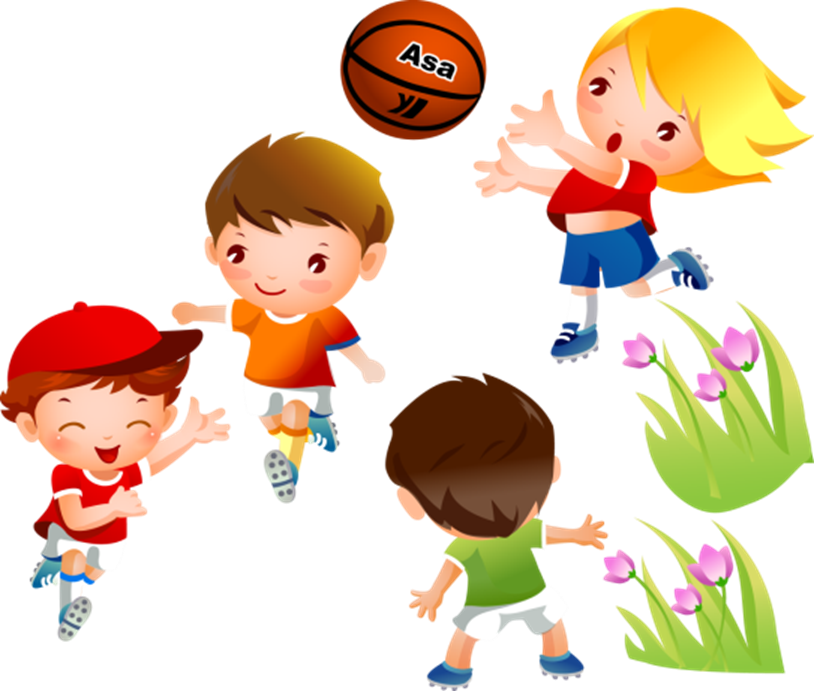 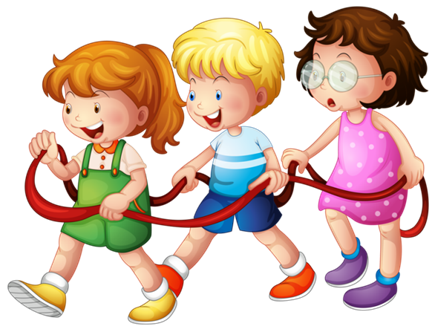 Форма проведения:
Физкультурно-спортивный праздник
Праздники
Физкультурный досуг
Задачи физкультурного праздника и досуга:
1. Формировать здоровый образ жизни.
2. Воспитывать стойкий интерес к физкультуре и спорту, личным достижениям, спортивным событиям нашей страны и всего мира.
3. Позабавить детей, доставить им удовольствие.
4. Демонстрировать спортивные достижения.
5. Воспитывать интерес к государственным праздникам.
6. Формировать познавательную активность.
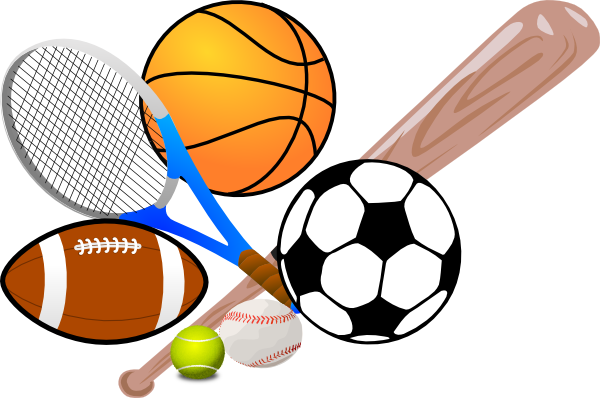 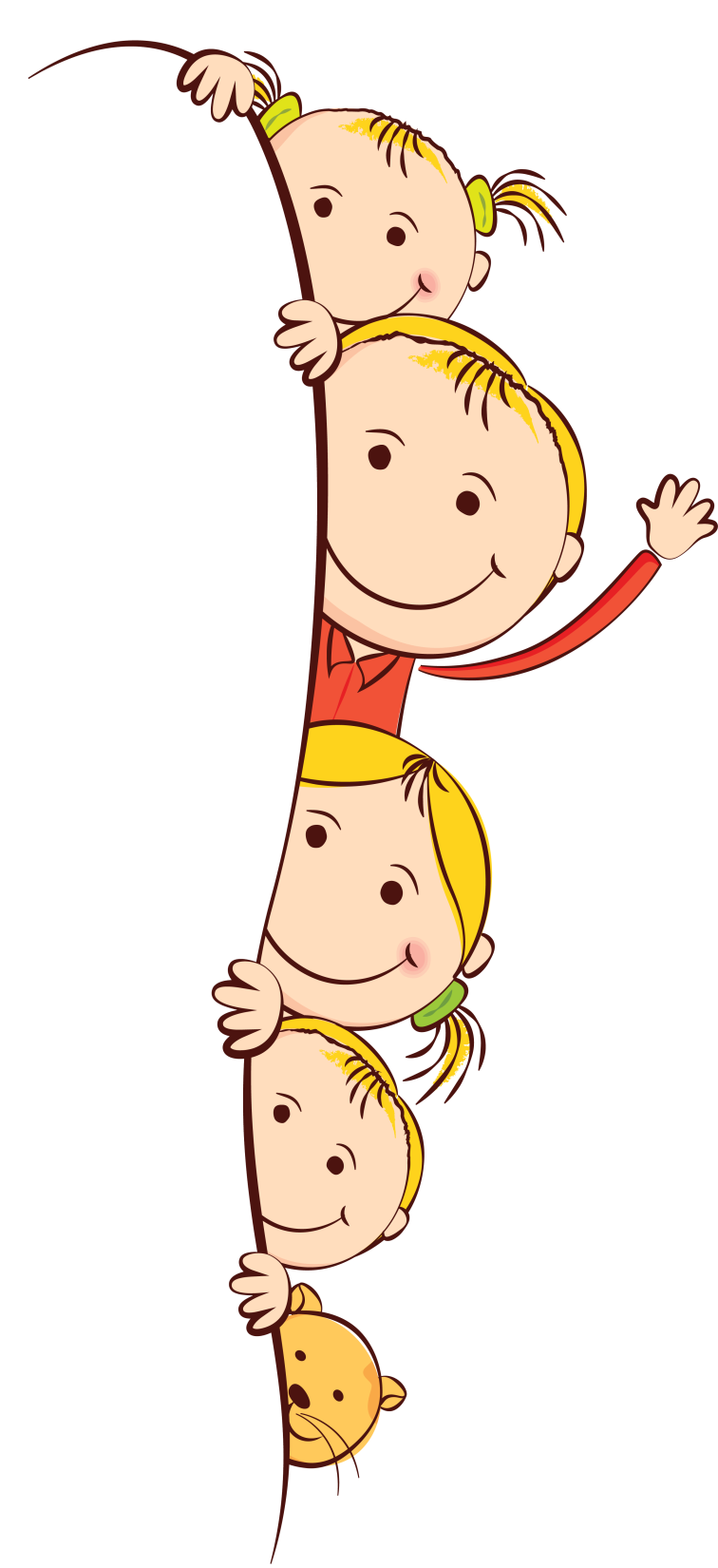 Методика:
Проводится во всех возрастных группах, начиная со второй младшей.
            Предназначается для одной, двух групп дошкольного учреждения.
Длительность: 
-  младшая и средняя группы – 20-30 минут;
-  старшая группа - 35-40 минут;
-   подготовительная группа – 40-50 минут.
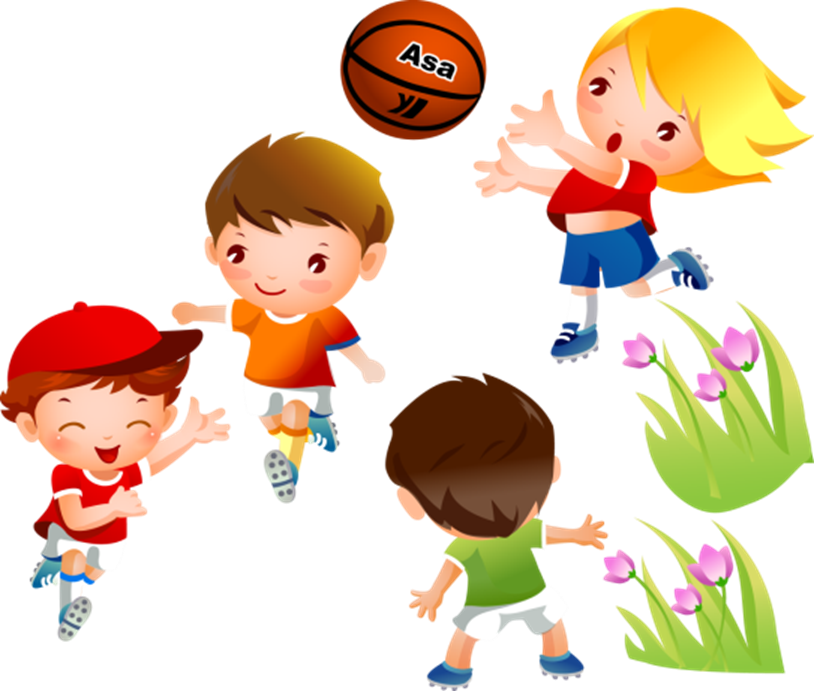 Недопустимо перерастание детского праздника в развлекательное зрелище для взрослых
Недопустим отбор детей показывающих отличные результаты, необходимо участие всех
Принципы
организации
мероприятий
Не следует увлекаться репетициями заданий-выступлений, важно сохранять у детей интерес к  разным видам игр и упражнений
Необходимо рациональное распределение физической нагрузки в разных видах деятельности
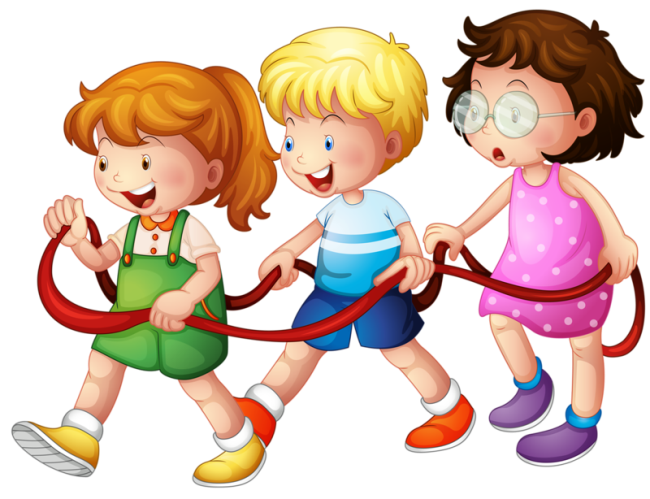 Содержание и организация
1 
Комбинированные
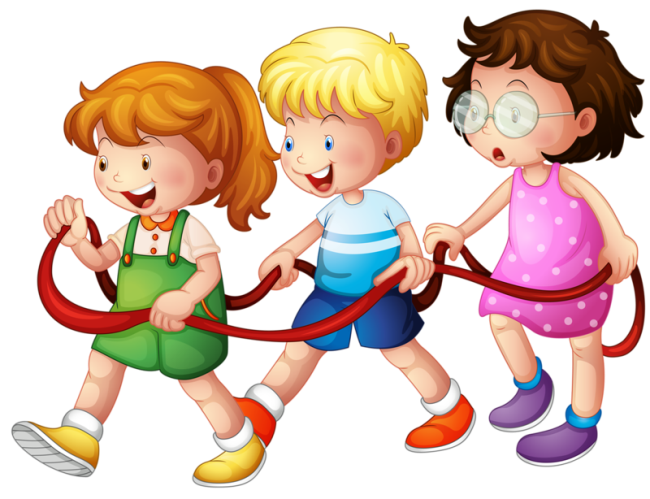 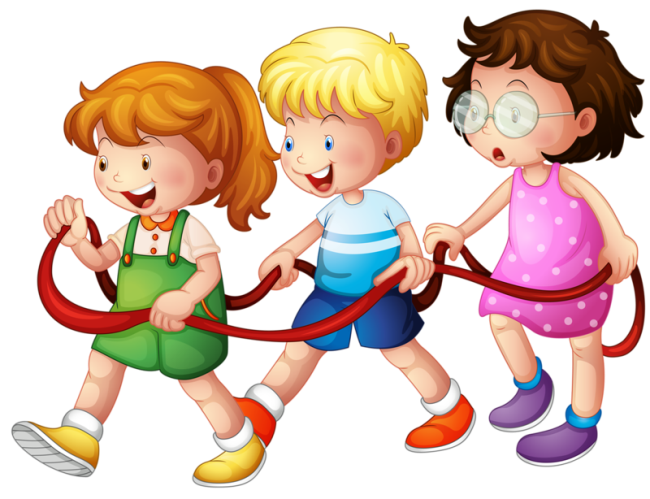 2
 Интегрированные
3
На основе спортивных упражнений
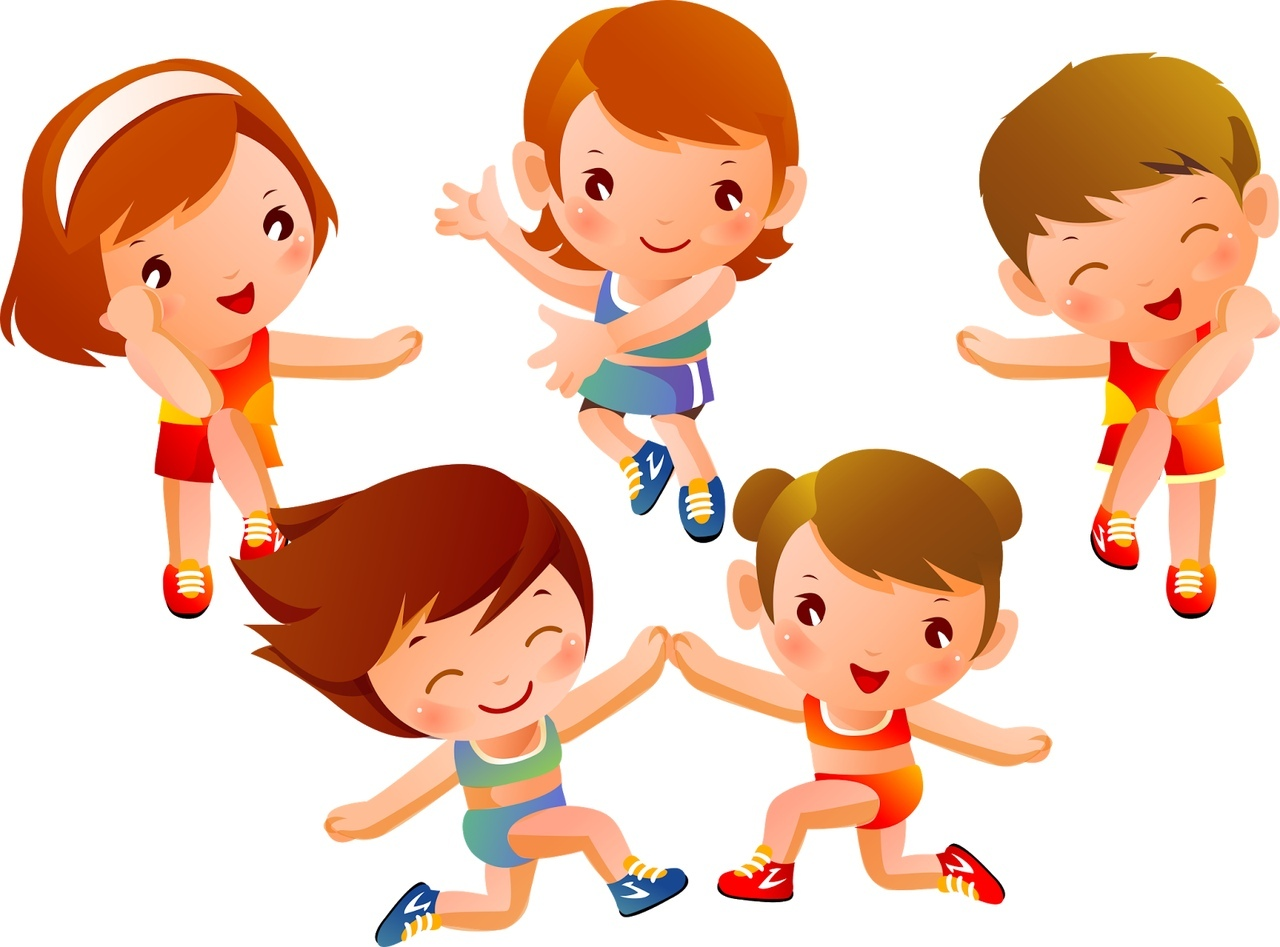 4
На основе подвижных игр, аттракционов, забав
Спортивные праздники и развлеченья любят детиГородов и деревень.Пусть же станет в целом светеСпортивные праздники и развлеченья каждый день.Приучи себя к порядку,Пробуй плавать и нырять,Научись любить зарядку-И разучишься чихать.Надо с детства закаляться,Чтоб здоров ты был весь год,Чтобы к доктору являтьсяТолько если позовёт.
Спасибо за внимание!